Samtaleguide
Når der er sket en hændelse
Udskift billede:
Klik på baggrundsbilledet og slet det. 
Midt på siden (foran tekstboksen) er et lille billedikon. Klik på det og vælg dit billede. (Billedet placerer sig forrest og dækker alt)
Højreklik på på billedet og vælg ”Placer bagerst”
Anbefalinger til bestyrelsen/formanden
Når det kommer til håndteringen af seksuelle krænkelser og grænseoverskridende adfærd, er det vigtigt, at medlemmerne ved, hvor de skal gå hen. 
De skal have en følelse af, at det sted, der er tilgængeligt, er trygt nok. At de bliver taget alvorligt, lyttet til, og at der handles i overensstemmelse med den forurettedes behov og retningslinjerne i samværspolitikken.
Anbefalinger til formanden
Modtag personen, der henvender sig med respekt – og følg altid op på henvendelser 
Når det kommer til de situationer, hvor et medlem henvender sig til en ansvarlig, og fortæller om oplevelser med grænseoverskridende adfærd, kan der være stor forskel på, hvordan de har det, hvad de har oplevet, og hvad de ønsker, der skal ske.
Helt groft skitseret, formoder vi, at der vil være tale om henvendelser, der kan karakteriseres ved to typer:
Henvendelser fra en person, der har været udsat for en grænseoverskridende handling. Det kan være seksuelle grænseoverskridelser, mobning, diskrimination eller lignende.
Henvendelser fra personer, der fx har overværet grænseoverskridende adfærd og kultur eller en ubehagelig tone.
Ved henvendelse
Uanset om der er tale om den ene eller den anden type henvendelse, er det vigtigt at have fokus på:
Personen, der henvender sig, skal modtages med respekt og skal tages alvorligt. De skal mærke, at det er trygt at henvende sig, og at det nytter at henvende sig.
Der skal altid følges op på baggrund af en henvendelse, hvad end den drejer sig om. Der skal måske følges op med nødvendige handlinger, indsatser og/eller sanktioner, for at komme udfordringer til livs.
Vigtigt, at der følges op med den person, der har henvendt sig. De skal vide, hvad der sker og at der sker noget. Og man skal være sikker på, at de er trygge.
Samtalen
Når man har samlet sig mod til, og henvender sig om grænseoverskridende handlinger, som man selv har været udsat for, eller har oplevet andre være udsat for, kan man være nervøs og utryg. Det vil være meget forskelligt hvor påvirket, den der henvender sig, er i situationen.
For nogen kan det fx være svært at genopleve en ubehagelig hændelse, og man kan være bange for ikke at blive troet på. Man kan også være bekymret for konsekvenserne for både sig selv og for andre. Som modtager af en henvendelse skal man derfor være forberedt på forskellige reaktioner.
Det er vigtigt at have fokus på at skabe et trygt rum for samtalen, og at den, du har til samtale, føler sig mødt på en god måde, så vedkommende vil betro sig til dig. Det kan være en god idé at tilbyde, at vedkommende kan tage en person, de har tillid til, med til samtalen.
Inspiration til samtalen
Start med at tale om, hvordan I bedst skaber det trygge rum
Det er meget forskelligt, hvordan rammerne for sådan en samtale bør være, alt efter om det foregår i telefon, skriftligt eller ansigt-til-ansigt. Det er altid en god idé, at man finder den mest trygge ramme for den person, der henvender sig. 
Fortæl personen der henvender sig, at du tager notater enten undervejs i samtalen. Notér gerne vigtige citater, vigtige hændelser og skab overblik over, hvilke personer, der har været involverede. Find også ud af, hvor og hvornår det skete. På den måde har du konkrete beskrivelser, når du skal gå videre på baggrund af henvendelsen. 
Send notater til personen efterfølgende, så de føler sig inddraget og kan godkende udtalelser.
Det er vigtigt, at du forholder dig åbent og interesseret. Du skal lade personen fortælle historien med sine egne ord og undlade at afbryde.
Hvad er vigtig at være opmærksom på i samtalen?
Når du skal forstå og undersøge, hvad der er sket, og hvordan det påvirker den person, der henvender sig – så er det vigtigt at lytte! Man kan lade sig inspirere af følgende opmærksomhedspunkter:
Stil åbne spørgsmål, der giver den anden person plads til og mulighed for at beskrive deres perspektiv på situationen: ”Hvordan oplevede du det?”, ”Hvad skete der så?”, ”Hvordan reagerede de andre?”, hvad gjorde du så? Hvad lå du mærke til i situationen?
Giv plads til pauser, og de følelser der er på spil. Giv personen tid og ro til at tænke og finde de rette ord, hvis det er svært.
Fortæl evt. hvorfor du spørger, som du gør, og spørg ind til om det opleves okay, så den anden person hele tiden føler sig tryg og inddraget i, hvordan samtalen forløber: ”Er det okay, at jeg spørger lidt ind til, hvad der skete?”, ”Når jeg spørger på den måde, er det fordi, jeg har brug for at vide lidt mere om situationen, så jeg bedst kan hjælpe dig”
Hvad er vigtig at være opmærksom på i samtalen?(fortsættelse)
Sørg for en god afrunding, og send personen godt videre. Tjek op på, om der er blevet sagt det, der var vigtigt for personen, der henvender sig. 
Opsummér evt. hvad I har talt om, og fortæl dét du ved om, hvad der nu vil ske. 
Fortæl, at du vil følge op med personen, og spørg ind til, om det har været okay at henvende sig, og om der er andet, personen har brug for.
Vær opmærksom på, at personen ved, hvor de kan henvende sig igen, hvis de har spørgsmål, eller har brug for at fortælle mere.
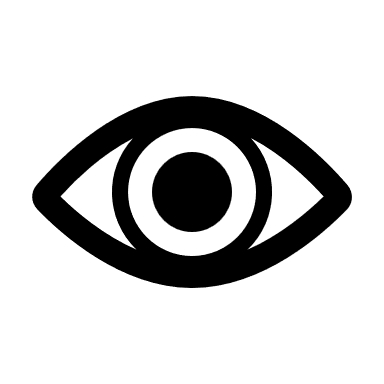 Vær opmærksom på din egen tilstand. Det kan være overvældende og svært at modtage en henvendelse om grænseoverskridende adfærd. Der kan være mange følelser på spil, også hos den, der modtager den. Men det er vigtigt, at man trækker vejret dybt og bevarer roen, så den person der henvender sig, oplever at det er okay og trygt. Dog kan det også være nødvendigt for den, der modtager henvendelsen, at tale med en anden person om, hvad der skete, og hvad der skal ske, så man ikke står alene.
Hvordan følger man op? Følgende anbefalinger er under forudsætning af, at den der har henvendt sig, ikke er anonym, eller at det på anden vis er muligt at der vendes tilbage.
Efter man har modtaget en henvendelse om grænseoverskridende adfærd, er det en god idé at følge op, og vise at du er opmærksom på, hvordan personen har det. Spørg ind til, om der er noget, som personen bekymrer sig om eller om der er andet, de har brug for at vende.
Når du følger op, kan du starte ud med at opsummere en evt. forudgående samtale, og hvad der er sket i mellemtiden; hvordan personen har haft det, hvad der sidenhen er sket, og hvad der nu vil ske.
Det er vigtigt, at man som leder eller ansvarshavende for processen, prioriterer tiden til at udføre de opgaver, der er relevante ift. at handle på baggrund af henvendelsen. Samtidig er det vigtigt, at den, der har henvendt sig, ikke går alt for længe i tavshed, da det kan føre til uro, stressende følelser og ubehag.
Fortæl personen, hvordan sagen vil blive handlet på baggrund af henvendelsen og hør, hvordan de har det med det.
Når der er sket en sanktion eller en anden form for handling, bør man endnu engang følge op med de involverede efter noget tid ift. at undersøge, om der er sket den ønskede forandring og om, hvordan det går.
Når der skal ske en sanktionering
Det er forskelligt, hvad der er den bedste håndtering på baggrund af en henvendelse. 
I nogle tilfælde er man som leder eller ansvarlig måske blevet gjort opmærksom på en kultur eller nogle tendenser i organisationen, som skal tages op fx i arbejdet med samværspolitikken. Andre gange kan det være nødvendigt, at man tager fat i enkelte personer, og rammesætter hvad der er acceptabel adfærd i fællesskabet. I nogle tilfælde vil det være nødvendigt helt at ekskludere et medlem, hvis der er sket grænseoverskridende handlinger i strid med samværspolitikken eller måske endda lovgivningen.
Anbefalinger til ledelsen: Når en person i foreningen skal sanktioneres
Invitér personen til en samtale. Overvej om der skal andre personer med (personen kan have en tryghedsperson med eller en bisidder, og måske skal der en ekstra ansvarlig med).
Fortæl hvad du er blevet gjort opmærksom på. 
Lad personen respondere på henvendelsen og fortælle sin side af historien.
Fortæl hvorfor det er problematisk eller uacceptabelt, hvis der er hold i sagen, og henvis evt. til samværspolitikken eller lovgivning. 
Fortæl personen hvilken sanktion, du må iværksætte. Det kan være eksklusion af foreningen, eksklusion fra fester, forbud om indtag af alkohol til arrangementer eller andet.
Samtalen og sanktionen bør dokumenteres, og personen der sanktioneres, skal modtage skriftlig dokumentation herpå.
Følg op på, om sanktionen virker efter hensigten. Jeres samværspolitik bør have klare retningslinjer for, hvordan I griber det an, hvis sanktionen ikke har den ønskede effekt.